LA AGENCIA DE PUBLICIDAD
Una empresa de Comunicación
El modelo de empresa piramidal y jerarquizada,
está condenada al fracaso, por falta de adaptación al cambio.

Necesitamos un modelo de empresa horizontal y policelular que aproveche  sinergias del trabajo conjunto. 


Las empresas modernas no tienen fronteras.
La “perspectiva tecnológica”-
influencia de la tecnología informática con un  uso eficiente.-

La “perspectiva  humana”-
adaptándose a necesidades y exigencias del mercado.


Conclusión: empresas más globales,más flexibles,  evolución tecnológica,  
mejor comunicación y comprensión hacia clientes externos e internos.
“  En tiempos de cambio, los que aprenden  heredan  el mundo,
    mientras que los que saben permanecerán  maravillosamente 
    equipados para un mundo que ya no existe más.”

                                                                            Eric Hoffer
Conclusiones:

El capital humano será en un futuro inmediato
 una de las grandes ventajas competitivas.-

Mayores atribuciones al personal para poder desplegar su potencial.
Contribuir a la realización personal desde el puesto de trabajo.  




.
La Agencia
Su definición:
La función de la agencia publicitaria es posicionar marcas en el público objetivo, a través de la creación, producción y  vehiculización de mensajes originales, persuasivos y seductores.

Es una empresa de servicios de comunicaciones integradas que actúa por intermediación
entre anunciantes, medios y productores.

La agencia de publicidad no crea la estrategia de marketing sino que participa de ella en el área de su comunicación.-
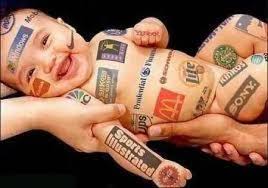 La Agencia del futuro será la que mejor interprete las necesidades 
 intereses, aspiraciones, percepciones de la gente.

Incorporar equipos multidisciplinarios ( sociólogos, psicólogos, 
  comunicólogos etc. que nos faciliten identificar los comportamientos de  los
  consumidores.

Especialistas que nos brinden propuestas creativas, pertinentes 
  y relevantes para los públicos o audiencias segmentadas.
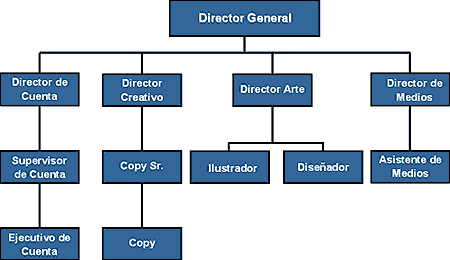 Director de Producción
Asistente de Producción
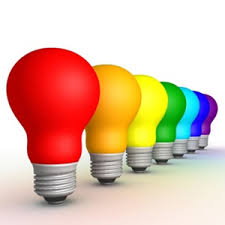 Departamentos o Áreas de Trabajo:

Departamento Creativo:
   
Estaba  formado por dos grandes áreas: redacción  y arte o gráfica.
Estructuras más flexibles ( tríos, especialistas en  tecnología, programadores web,   divisiones interactivas)


Planificación estratégica. 
Se elaborará a partir del brief .

Se crean los mensajes, que llevan a las piezas de comunicación para los diferentes medios o soportes.

Áreas de trabajo: Redactor,  y diseño gráfico.  Ilustradores.
Producción gráfica- Producción audiovisual
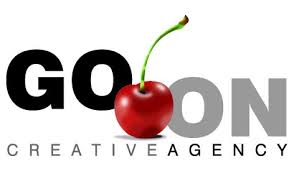 Departamento de Atención de Cuentas

Director de Cuentas y ejecutivos de Cuentas.
    Ejecución y contacto cotidiano.- Activity Report.


    Definir y acordar conceptos del brief.  Contrabrief 
    Establecer la política comunicacional de los  clientes, de acuerdo con la estrategia de
   marketing.


    Mantener las relaciones  profesionales con los  anunciantes/clientes para solucionar 
    necesidades de comunicación
Departamento de Atención de  Cuentas
Dirigir la estrategia de comunicación con las otras áreas de la  agencia.

Instrumentar planes de crecimiento y consolidación de cuentas.

Estimular el respeto por las ideas.

Actualizar sistemáticamente la información de los clientes, la competencia y el mercado.

Conocer a fondo el negocio de los clientes
Definir el atendimiento de cada cuenta

Defender el negocio del cliente sin sacrificar nuestra justa rentabilidad.

  Determinar plazos  y  prioridades a cumplir.

Acordar con el cliente pautas de atendimiento.

Anticiparse a las necesidades del cliente.
Departamento de Atención de  Cuentas
Relación con el  Dpto. Creativo
Definir la estrategia de comunicación de común acuerdo.

Ejecución de proyectos solicitados por los clientes, o propuestos por la Agencia.-


Evaluación periódica de la evolución de cada cliente.-
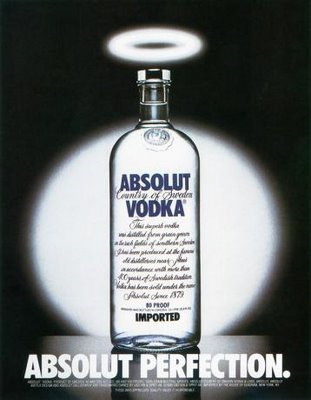 Departamento de Atención de  Cuentas
Relación con el Dpto. de Medios

Definición de la estrategia de comunicación junto al Dpto. Creativo.
      Análisis de propuestas a presentar.  Ofertas de programas, ideas para pautar.

      Estudio y proyección para cada cliente de comunicaciones integradas.


      Políticas de negociación con los medios para cada cliente
      Requerir y mantener actualizada la información sobre ratings, tarifas etc.
Departamento de Atención de  Cuentas

Relación con la Dirección General


Acordar conceptos macro que definan la filosofía de la empresa.

Evaluaciones periódicas de la rentabilidad de cada cliente.

Estructurar la presencia de la agencia en distintas expresiones de la actividad.

Definir política de prospects
Departamento de Medios

Director de Medios y asistentes

Responsabilidad de la planificación de la estrategia de medios  dentro de la estrategia de comunicación.

Atender la inversión propuesta o la  propuesta de inversión.

Análisis de nuevos medios de comunicación no tradicionales (TV cable,internet, etc.)

Control e información de las mediciones de audiencia.
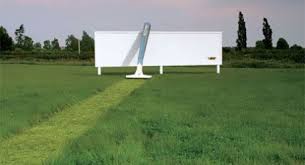 Departamento de Medios

Modalidades a la hora de negociar:

El anunciante compra por si mismo asesorado.
Compra directamente.
La agencia compra o negocia los medios para el anunciante.

Diferentes funciones del departamento:

    Vehiculizarían de las campañas publicitarias
    Planificación de pautas
    Informe de competencia de los diferentes  medios. Tarifas.
    Desarrollar un buen relacionamiento comercial generando buenos negocios.
Departamento de Administración y Finanzas

Director Financiero-responsable del desarrollo y control económico- financiero de la empresa.

Realización de la facturación, controlada por Cuentas-Producción.


Pago a medios de comunicación y a proveedores.

Realización de planes anuales de facturación ( según indic
Departamento de Producción

Director y asistentes.

Es el departamento encargado de elaborar de por sí o por empresas intermedias  los soportes que permitan la difusión. 

 
Contratación mediante sistema de  doble presupuesto al cliente.

Control en todo el proceso de ejecución de los trabajos junto al Dpto. Creativo.


Conocimientos técnicos de los diferentes procesos de producción
Fuentes de información de los proveedores. Costos.  Actualización del  mercado  de proveedores.

Diferentes áreas de trabajo visual.  Productoras
Escrita: impresos. Imprentas. Roller.  Impresión  digital
Audio: bandas musicales, locución etc.
Locutores
Promociones: stand, azafatas, modelos
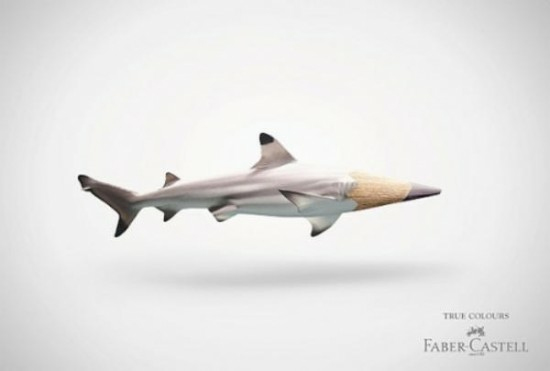 Departamento de Tráfico 


 Lleva adelante el nexo con todos los departamentos de la la agencia y coordina internamente la entrega de materiales en tiempo y forma.

Las  necesidades del cliente, los lanzamientos que se hayan programado. 

Otros servicios. Subcontratación:


Investigación. Desarrollo de estudios de mercado.


Testeo pre y post de las piezas publicitarias.
Formas de  remuneración de la agencia

Honorarios: existe una comisión establecida  internacionalmente del 17.65% sobre todo lo invertido en medios y producción.

Flexibilización en determinados casos. Negociación. 


Otro convenio: cobro mensual de honorarios a través de un fijo mensual. Fee

Respeto en el cobro de honorarios. Valor por el trabajo.
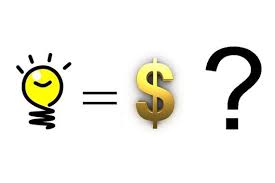 El Planner.- Su importancia

Es el estratega en comunicación. Representa al consumidor.Conocer producto y mercado 

Sus conocimientos.- 

Debe saber como funciona una empresa y los planes de marketing de la misma.

Interpretar y sacar conclusiones de las investigaciones, que se realicen.


Experiencia en lo que funciona.
Oportunidades de mercado.
Sus  funciones

Discusión del brief con el cliente. Profundizar la información. Un contrabrief.
Trabajo conjunto con el director de cuentas.
Es quién debe dirigir la estrategia creativa.

Importante e imprescindible  cambio en la agencia.

El nuevo organigrama: Director de Cuentas
                                   Planner
                                   Director Creativo
Anunciantes

La empresa anunciante tiene políticas y necesidades de comunicación.

Herramienta de la comercialización para lograr sus  propósitos finales de colocar sus productos o servicios en el mercado.


La empresa u organización  necesita a la comunicación para su existencia.  


Una comunicación integrada, que definirá de acuerdo a sus objetivos 
comerciales, institucionales y comunitarios.
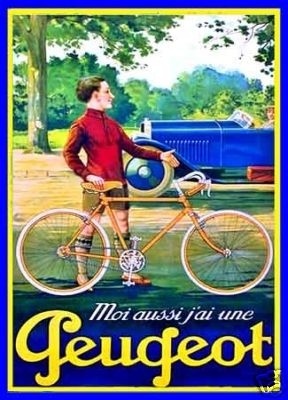 Cultura empresaria. Comunicación con el personal, relaciones públicas, un lobby a nivel de autoridades  nacionales.

Área o departamento de Comunicación-

Muchas veces esta función recae en otras áreas., ej. gerentes de productos, marketing, ventas, relaciones públicas. 




   Director de Comunicaciones.

 Se necesita una mayor valorización del tema y por tanto de la función
Funciones esenciales:



Determinación de las políticas comunicacionales para la empresa y sus productos.

Selección del asesor publicitario.
Planificación conjunta del plan general de comunicaciones.
Plan de campañas publicitarias
Fijación de presupuesto en comunicaciones.

Revisará comunicaciones internas y externas
Los Medios de comunicación ( masivos y no masivos)
TV ( abierta y segmentada)
Radio
Prensa escrita y variables
Vía Pública
Cine

Marketing Directo
Sponsorización
Ferias
Internet
Otros
Otros actores en el mercado

Productoras- (audio , cine y video, internet.)
Boutiques creativas, free lancers, diseño gráfico, internet.
 Imagen /identidad corporativa, animación.

Merchandising- Packaging.
Investigación de mercado ( Test y Post test de 
   spots)
Centrales de Medios
Locutores /Presentadores de eventos.
Diseño de Stands/ cartelería/ Ploteados
Promotoras
RR.PP /Prensa
Retail
Imprentas
Fotógrafos
Selección de la Agencia de Publicidad


Es responsabilidad del área de comunicaciones de la empresa y no existe siempre un método claro.
Se utiliza el conocimiento personal  de la dirección de la empresa. Amistad. 
Selección de un asesor.

Por licitación (  es obligatorio a nivel público). Ventajas y desventajas.
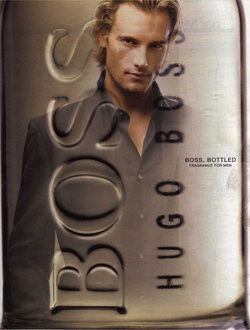 En la selección debe existir:

Conocimiento del mercado publicitario, cualificación del mismo.- 
 

Fijación futura de responsabilidades, funciones y acciones. Exigencias a plantear a la empresa contratada y/o  al asesor.

Relación de dimensión agencia/anunciante.



Debe analizar su posición en la cartera de clientes de la 
agencia.
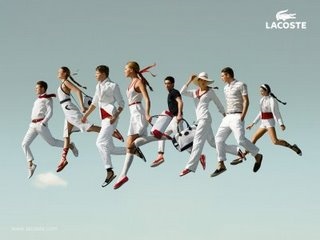 Agencia cautiva

Formación de una agencia dentro de la propia empresa.

Ventajas y desventajas


Operaciones Internacionales


Estructura necesaria para atención de  clientes de ultramar. 
Propósito defensivo.-

En el país  eran y son  vínculos bajo representación o bajo forma societaria.

Un mercado dividido en agencias multinacionales y agencias nacionales consecuencia de una globalización.
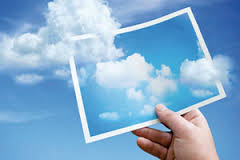 Publicidad global

Trabajo con anunciantes internacionales  en todos los países. Igual tratamiento en la marca y aplicación de campañas globales.

 Ej. Coca-Cola.   Pattern
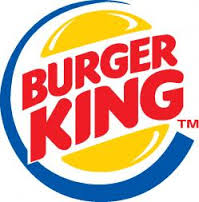 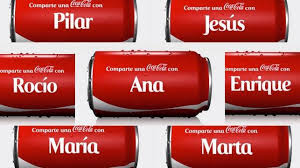 Adaptación de materiales

Temática local, con estado de competencia puntual( ver promociones)
La mega Agencia


Red mundial para atención de clientes multinacionales. ej. Omnicom Group,Interpublic 

Posibilidad de negociar mejor con los medios,hoy con centrales de medios.-

Respaldo e información mundial sobre diferentes temas a clientes locales ( know how).

Desventajas: conflicto de intereses en cuentas competitivas
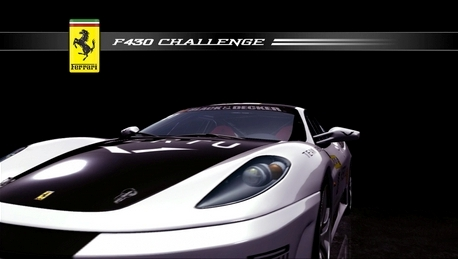 )
)
)
La agencia de publicidad para una realidad de hoy

Flexible y qué se adapte a los cambios y procesos del mundo de hoy.
Estructura  horizontal.

Empresa de comunicación integral con desarrollo en comunicaciones integradas.

Personal ejecutivo y en constante formación .

Importante desarrollo en planeación de medios . Mundo web.

Filosofía de empresa. Construcción de su propia marca.    Cultura de  empresa
)
Servicios publicitarios a escala mundial

Maximizar la inversión

Fuerte planificación estratégica. Exigencia mayor de los clientes.

Administración financiera eficiente.

Éxito del cliente. Éxito de la Agencia.
)
)
Proceso en Uruguay de  la estructura de las agencias publicitarias a nivel 
                           nacional e internacional
Tipo de Agencia 	1986 	    2002 	           2004 	            2013 	

Casos 	%        	Casos 	% 	     Casos  %         Casos  	% 	   Casos     %
Nacional 	      41 	     87 	     46 	   77 	   22 	     65 	       20 	   63 	
Extranjera 	        1 	      2 	       1 	     1 	     1 	      3 	        0 	     0 	
Asociada 	        5 	     11 	       13 	     22 	   11 	     32 	      12 	   37 	
TOTAL   	      47     100    	       60 	   100 	   34 	   100 	               32 	 100
EL ESCENARIO ACTUAL DEL SISTEMA DE AGENCIAS EN URUGUAY 


La industria publicitaria, acorde con la escala de la economía uruguaya, es relativamente pequeña comparada con las mayores de América Latina. En 2013, la inversión publicitaria totalizó, tomando a la misma en su conjunto, 285 millones de dólares y su participación en el Producto Interno Bruto fue del 0,43 %.  (Llambí & Rama, 2013). 

En ese mismo año, en Brasil la inversión fue 15.860 millones, 5.670 en Argentina, 5.500 en México (AdLatina, 2014). *


*
Globalización y estructura de propiedad de las agencias publicitarias uruguayas. Cuadernos.info, 34, 103-112. doi:10.7764/cdi.34.564 Alvaro Gascue.
También, si se toman como base los criterios de AUDAP para aceptar afiliaciones, se constata que luego de un período de crecimiento general y sostenido de la economía del país (5,8% entre 2004 y 2012, el número total de agencias paradójicamente se ha ido reduciendo. 

A diciembre de 2013 había 32, de las cuales 12 estaban asociadas a alguna red internacional, mientras las restantes 20 eran nacionales (incluyendo a tres que operan localmente en ciudades del interior del país).
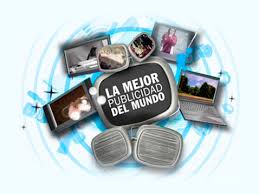 A partir de 2000, se sumó otro fenómeno, típico de la globalización, consistente en el traslado por parte de las compañías transnacionales de sus sedes regionales y plantas de producción, principalmente a Argentina. 


Hasta la década de los setenta, con la excepción de casos muy puntuales, las agencias fueron nacionales. 


En los años ochenta y noventa se incrementaron las asociaciones con redes internacionales, hecho que también se constata en el resto de América Latina.  

Esto fue consecuencia de un  proceso: la compra de las principales empresas anunciantes por parte de transnacionales o de asociaciones de capitales nacionales con extranjeros.
Algunas agencias descubrieron que, mediante la asociación, no solo podían seguir manteniendo sus principales clientes, sino que también podían obtener nuevos... o perderlos por decisiones tomadas  en casas matrices. (Gascue, 2004, p. 65)




A diciembre de 2013 operaban en Uruguay las siguientes redes: 

DDB, DraftTFCB, Grey, Havas, JWT, Leo Burnett, Lowe, McCann, Ogilvy & Mather, Publicis, TBWA y Y& R. 

En realidad,  la concentración es mayor de lo que en una primera mirada parece, si se toma en cuenta que en su mayoría estas redes pertenecen a grupos de comunicación globales: Grey, JWT, Ogilvy&Mather y Y&R al grupo WWP; DDB,BBDO, TBWA y RAPP a Omnicom; DraftFCB, Lowe y McCann a Interpublic; Leo Burnett y Publicis a Publicis Group.